نشاط
أدوات
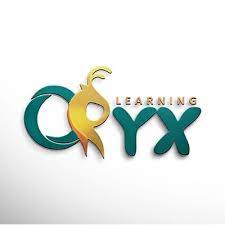 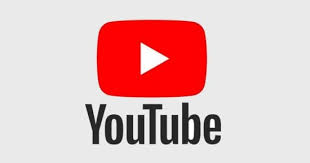 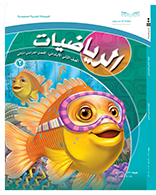 الفصل الــ١٢
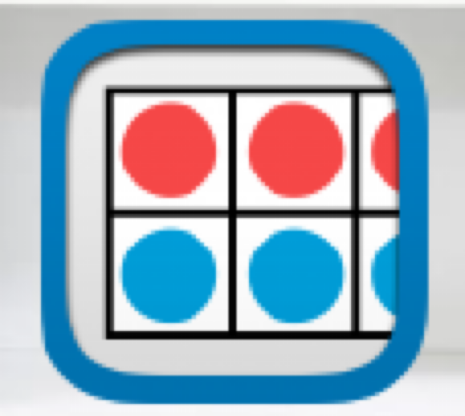 القياس
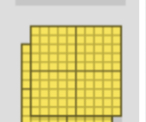 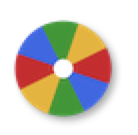 السعة والكتلة
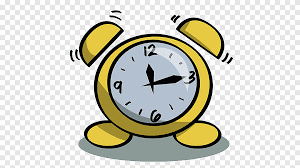 (١٢-٢) أحل المسألة - أمثلها
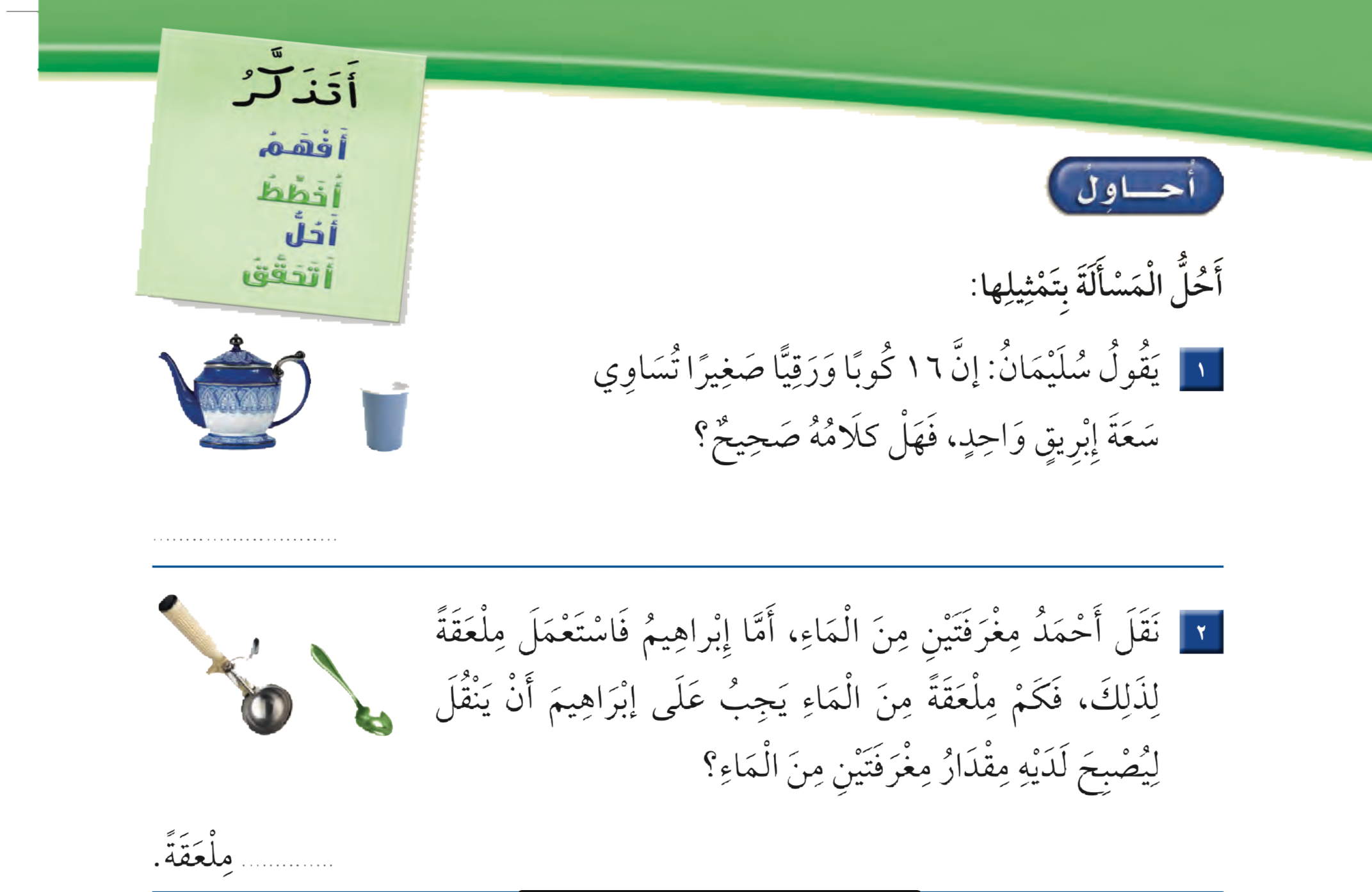 غير صحيح
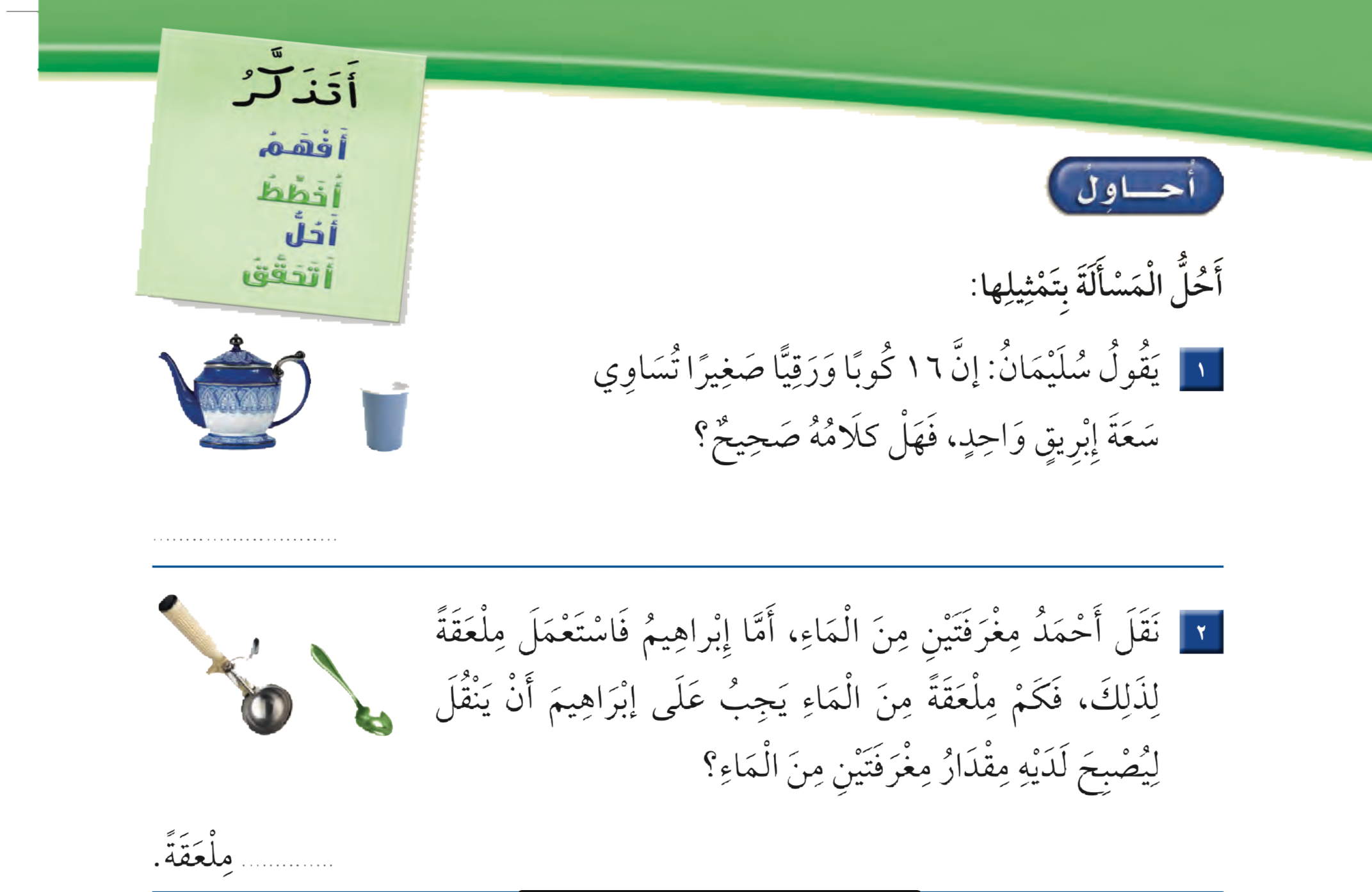 ١٢
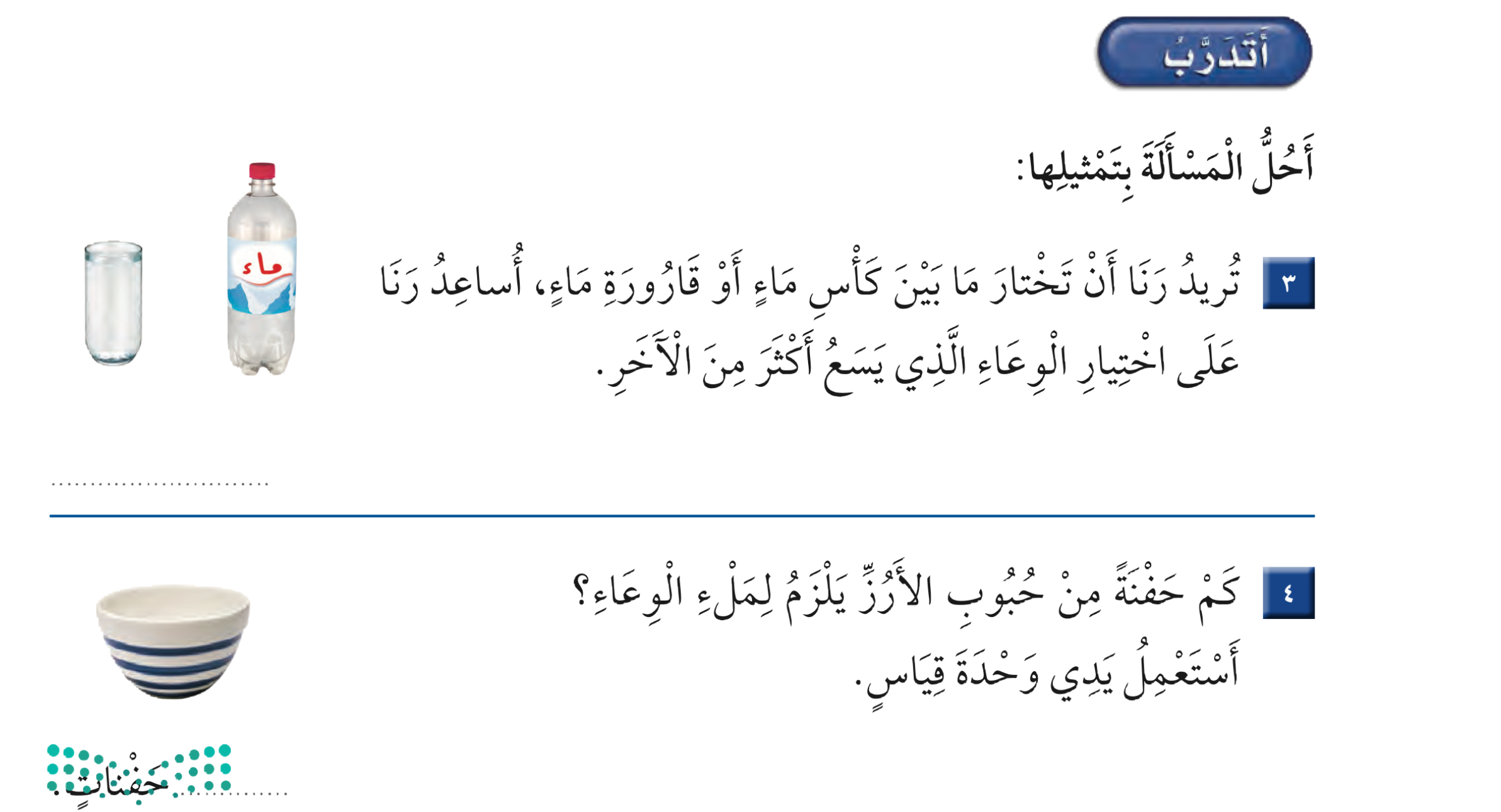 قارورة الماء
٤
…………… 
حفنات